VIKBA22 řízení organizací
Mgr. Markéta Bočková
OBSAH PŘEDNÁŠKY
představení
sylabus, sdílení
podmínky ukončení
úvod do managementu
historie managementu
zadání úkolu
očekávání, diskuse
sylabus
PODMÍNKY UKONČENÍ
prezenční studenti – docházka ve všech termínech (2 termíny bez omluvy)
kombinovaní studenti - docházka v termínech pro kombinované studenty (1 termín bez omluvy)
3 písemné úkoly
test 27. 11. 2015
závěrečný úkol – zadán 27. 11. 2015 – termín vypracování do 4. 1. 2015 (nebo k ústní zkoušce)
ústní zkouška
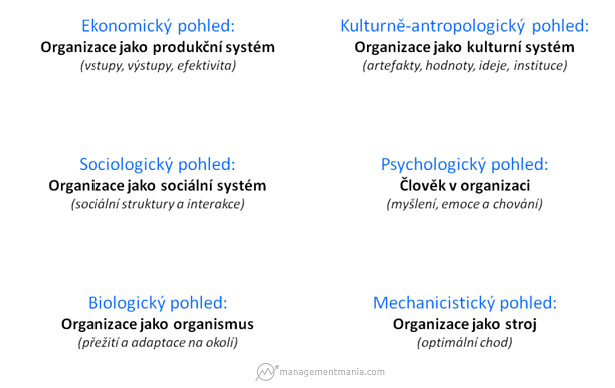 základní oblasti organizace
Managemet jako..
jako proces
proces, řídící subjekt, řízený objekt

KONCEPT manažerských funkcí 
(Koontz – Weihrich)
plánování
organizování
personalistika
vedení
kontrolování
jako proces
KONCEPT manažerských rolí (H. Mintzberga)
interpersonální – lídr, představitel
informační – příjemce a šiřitel informací a mluvčí
rozhodovací – podnikatel, řešitel problémů, alokátor zdrojů a vyjednávač

KONCEPT řídícího cyklu
jako proces
KONCEPT kritických faktorů úspěchu (7S – McKinsey)

strategie
struktura
spolupracovníci
systémy managementu
sdílené hodnoty
styl managementu
schopnosti
jako proces
KONCEPT manažerských komponent

okolní prostředí
plánování
organizování
manažerské procesy
kontrolování
rozhodování
lidské zdroje
organizační kultura
informační systémy a komunikace
jako kolektiv řídících pracovníků
manažer / vedoucí pracovník 



liniový manažer / v kontaktu s pracovníky
střední manažer / převodová páka 
vrcholový manažer / řídí organizaci jako celek, reprezentace
jako soubor poznatků o řízení
Frederick Winslow Taylor
historický vývoj managementu
L Blažek – Management
historický vývoj managementu / klasický
počátek 20. století
organizovaná práce v lidském kolektivu
důraz s nástupem industriální společnosti
nová infrastruktura – telegraf, železnice,
koncentrace výroby (méně zásob,  méně hotových výrobků)
větší flexibilita, operativnost, korporace, standardizace výroby, 
dělba práce, specializace
historický vývoj managementu / klasický – 4 klasické školy
KLASICKÝ / VĚDECKÉ ŘÍZENÍ
taylorismus, inženýrský přístup , 
důraz na výkon práce na pracovišti, řízení na úrovni dílen / provozu, 
člověk jako faktor  (výrobek, stroj),
prohlubování specializace, standardy,  
exaktní měření, rozbor času a úkolů, systematický výběr, 
školení, normování operací či procesů, grafy


Fredrik W. Taylor – člověk podřízen autoritativnímu stylu řízení, jednoduchá reakce na jednoduché stimuly
Henry L. Gannt, Frank B. Gilbreth, Lilian M. Gilbrethová
Frederik W. taylor (1856 – 1915)
zásady řízení
1. Nahradit pravidlo osahání práce za metodu založenou na vědeckém studiu úkolu.

2. Vědecky zvolit, trénovat a rozvíjet každého zaměstnance je lepší než je nechat, aby se v oboru zdokonalovali sami.

3. Poskytnout podrobné instrukce a dozor nad každým pracovníkem při vykonávání jeho úkolu.

4. Rozdělit práci téměř rovným dílem mezi manažery a zaměstnance tak, aby manažeři aplikovali vědecké principy managementu na plánování práce a pracovníci skutečně vykonávali tyto úkoly.

Zásady byly publikovány v Taylorově knize Principles of Scientific Management vydané v r. 1911.
KLASICKÝ / VĚDECKÉ ŘÍZENÍ
KLASICKÝ / LIDSKÝCH VZTAHŮ
posílení psychologických a sociálních aspektů lidí, které mají vliv na výkon člověka, 
důraz  na respektování vztahu pracovníků k sociálním podmínkám jejich činnosti
metody pro vedení lidí, stimulace, motivace, uspokojení,  
vztah k práci je závislý na hodnocení lidmi s nimiž je spojen, 
neformální vztahy, loajalita, solidarita


Elton Mayo (1880 – 1949)  -  lidé jsou nejcenějším kapitálem, kterým podnik může disponovat



(M. P. Folletová,  Hugo Münsterberg, V. Pareto)
KLASICKÝ / LIDSKÝCH VZTAHŮ
KLASICKÝ / ŠKOLA SPRÁVNÍHO ŘÍZENÍ
koncept celistvosti – celkové řízení organizační jednotky
důraz na činnosti vedoucího pracovníka, obecná a ověřená doporučení pro samostatné jednání vedoucího pracovníka  
Henri Fayol (1841 – 1925) – The Human Problems of an Industrial Civilization – východisko pro definování manažerských funkcí

6 druhů činností, které je potřeba sladit:
technické			- ochranné			- obchodní
účetní			- finanční			- správní

 5 funkcí správy
plánování			- organizování			- přikazování
koordinování		- kontrolování

14 principů managementu
dělba práce		- pravomoc			- odpovědnost
disciplína		- jednota přikazování		- jednotné řízení
odměňování		- seberealizace	 	- hierarchie
pořádek		- stabilita personálu		- spravedlnost
iniciativa		- sounáležitost
KLASICKÝ / ŠKOLA SPRÁVNÍHO ŘÍZENÍ
KLASICKÝ / BYROKRATICKÉ ŘÍZENÍ
hierarchie moci a pořádku, 
racionální uspořádání organizace, 
přesné vymezení úkolů, odpovědnosti, 
specialisté pro zvýšení produktivity, kvalifikace, hierarchie, zodpovědnost, autorita, pravomoc, pravidla, eliminace odchylek,
 neosobní a spravedlivé řízení
stabilita, pořádek, přesnost, disciplína, spolehlivost

Max Weber (1864 – 1920)
KLASICKÝ / BYROKRATICKÉ ŘÍZENÍ
manažerská revoluce
Světová hospodářská krize →  manažerská revoluce
propad akcií na americké burze – zhroucení ekonomiky
snížení mezinárodního obchodu
opuštění klasických myšlenek managementu (posílení státního vlivu)
trend k vytváření velkých korporací s vlastnictvím rozptýleným mezi velký počet akcionářů. 
oddělování funkce vlastnění a řízení.
řízení korporací se dostává do rukou profesionálů, kteří získávají oproti rozptýleným vlastníkům značnou faktickou moc. 
Tato změna bývá označována jako tzv. „manažerská revoluce“.
Vysoké nároky na profesionální řídící pracovníky stojící v čele korporací byly výzvou pro rozvoj teorie řízení. Vznikají další myšlenkové proudy.
historický vývoj managementu / manažerská revoluce
MANAŽERSKÁ REVOLUCE / PROCESNÍ PŘÍSTUPY
vychází ze správního myšlení a byrokratického řízení,
řízení je chápáno ve své celistvosti,
ucelené a harmonické chápání fungování a řízení organizační jednotky,
tendence k schématičnosti, nedocenění lidských zdrojů,
často z něj vycházejí učebnice managementu
MANAŽERSKÁ REVOLUCE / PSYCHOLOGICKO-SOCIÁLNÍ PŘÍSTUP
motivace,
neformální vazby
nepřímé metody řízení
hierarchie potřeb
konflikty v organizaci a jejich eliminování
efektivní mezilidská komunikace

Člověk jako sociální bytost s pracovní autonomií a tvůrčí činností, který odmítá svázanost. 
Je považován za aktivní složku podnikové činnosti a manažer vytváří vhodný prostor.
MANAŽERSKÁ REVOLUCE / SYSTÉMOVÉ PŘÍSTUPY
princip celistvosti
celek je více než pouhá suma jeho částí
vychází z teorie systémů a kybernetiky
emergentní vlastnosti
cíl, chování, struktura, funkce, část, celek, vazba, kompozice, dekompozice
řešení problému se hledá z hlediska:
pohledu přímých důsledků řešení
nepřímých důsledků
MANAŽERSKÁ REVOLUCE / KVANTITATIVNÍ PŘÍSTUPY
akcentace na uplatnění metod
řešení rozhodovacích úloh
tvorba modelů objektivní reality
přesné měření pracovních činností a jejich plánování na základě matematických výpočtů

síťové grafy pro časovou, zdrojovou analýzu
teorie her pro řešení konfliktních situací atd.
MANAŽERSKÁ REVOLUCE / EMPIRICKÉ PŘÍSTUPY
nejširší záběr
nejhůře uchopitelný a definovatelný
prolíná se celým II. obdobím
snaha formulovat manažerská doporučení na základě zkušeností
management jako umění řídit ve smyslu intuice



P.F. Drucker, p. Kotler, M.E. Porter, J.P. Kotter
bibliografie, bestsellery
Ropné šoky – poptávka převýší nabídku
1973 – OPEC snižuje těžbu ropy + embargo na vývoz do zemí podporující Izrael během Jomkipurské války
1979 – Íránská revoluce – omezení vývozu ropy
manažerská revoluce
postmoderní management
období akcelerace četnosti a hloubky probíhajících změn. 
Drucker,P.F.: „…jedinou konstantou příští doby bude změna…“. 1968.
hovoří se o nástupu věku diskontinuity, tj. zásadních a těžko předvídatelných zlomových přeměn, které zasahují rozsáhlé oblasti nejen ekonomických, ale v podstatě veškerých společenských aktivit. 
mnohočetnost, zejména však častá rozpornost a protisměrnost dílčích vývojových procesů je vnímána jako prostředí turbulence a chaosu. 
globalizace. Nástup globální konkurence, ale i globální spolupráce je iniciován trendem ke stále se rozšiřující dělbě práce a k využívání komparativních výhod podnikání v různých lokalitách.
nové směry managementu
procesní management,
projektový management,
benchmarking, 
reengineering, 
management znalostí,
informační management,
řízení kvality atd.
Charakteristiky  moderního  managementu
účelnost  (effectiveness)
pružnost (flexibility)
účinnost  (efficiency)
hospodárnost  (economy)
odpovědnost (equity)

	Dobrý manažer musí ovládat a v řídící praxi uplatňovat  všech pět charakteristik a musí zvládat jejich vzájemnou optimalizaci.
DĚKUJI ZA POZORNOST
P. Kotler: „Jsou jen dva druhy podniků. Ty, které se změní a ty, které zmizí“

mbockova@phil.muni.cz